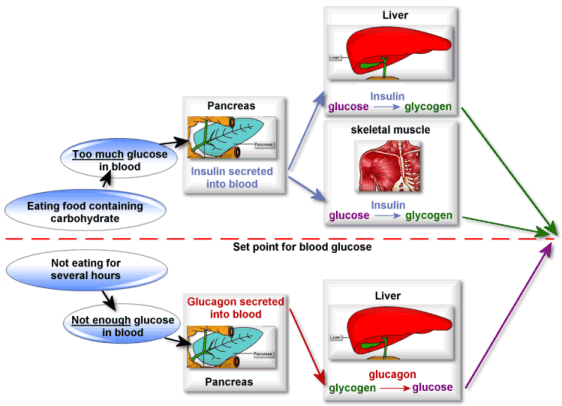 GLUCOSE
Glucose originates from the digestion of carbohydrates (or intake of simple sugars) that are ingested.
Glucose is absorbed into the capillaries of the villi in the small intestine.
Glucose then travels from the small intestine to the liver via the hepatic portal vein.
The liver is the first organ that glucose goes to.
THE LIVER  GLUCOSE OPTIONS
Use glucose as energy for liver cell functioning.
Convert glucose into glycogen for storage in liver (GLYCOGENESIS).
Allow the glucose to continue to circulate in the blood in order to make glucose available to body cells
Glucose converted to fat for long term storage in adipose tissue
PANCREAS ROLE
The pancreas secretes  the hormones insulin and glucagon and acts as a endocrine gland. 
The pancreas also secretes digestive enzymes into a duct that opens into small intestine: acts as exocrine gland too.
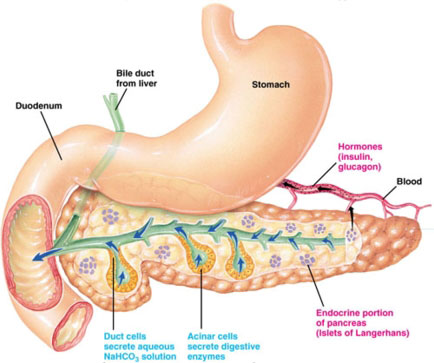 ISLETS OF LANGERHANSAlpha cells secrete glucagonBeta cells secrete insulin
INSULIN FROM BETA CELLS DECREASES BLOOD GLUCOSE BY;
If blood sugar levels rise above normal, chemo receptors in beta cells of Islets of Langerhans stimulate cells to secrete insulin.

Enabling transport of glucose from blood into cells, especially in skeletal muscles and cause decrease of blood sugar.
Promoting glycogenesis (conversion of glucose into glycogen in liver and skeletal muscles).
Stimulating the conversion of  blood glucose into fat and storing the fat in adipose tissue.
4.  It also promotes increase in protein synthesis in some cells.
GLUCAGON FROM ALPHA CELLS INCREASES BLOOD GLUCOSE BY;
If blood sugar levels fall below normal, chemo receptors in alpha cells of Islets of Langerhans stimulate alpha cells to secrete glucagon.

Stimulating GLYCOGENOLYSIS – the conversion of glycogen from the liver & skeletal muscles back into glucose.
Stimulating GLUCONEOGENESIS- the  production of glucose from fat and protein stores.
Has a mild effect on protein break down.
ADRENAL CORTEX ROLE IN BLOOD SUGAR REGULATION
ACTH (adrenocorticotropic hormone) produced and secreted by anterior pituitary stimulates adrenal cortex to secrete cortisol.

 Functions of cortisol (INCREASES BLOOD GLUCOSE):
Stimulate conversion of glycogen to glucose in liver (GLYCOGENOLYSIS).
Increase amino acid removal from cells and transport to liver, here amino acids can be converted to glucose (GLUCONEOGENESIS).
Mobilise fatty acids form stored fat (adipose) tissue, muscles can use fatty acids for energy (GLUCONEOGENESIS).
ADRENAL MEDULLA ROLE IN BLOOD SUGAR REGULATION
Secretes  noradrenaline and adrenaline 

ADRENALINE INCREASES BLOOD SUGAR BY;
Stimulating  the  conversion of glycogen to glucose (GLYCOGENOLYSIS) – increase blood sugar and counteract the effect of insulin

Stimulates production of lactic acid from glycogen in muscles and lactic acid used by liver to make glucose.
LOW BLOOD SUGAR
STIMULUS - Low blood glucose levels.

RECEPTOR-  Alpha cells in the “Islets of Langerhans” in the pancreas.

MODULATOR-  The alpha cells produce and release more glucagon into the bloodstream. Adrenal cortex releases cortisol and adrenal medulla adrenaline.
LOW BLOOD SUGAR Cont…
EFFECTOR   Somatic (body) cells, Liver, Skeletal muscles.

RESPONSE  Gluconeogenesis of fats and amino acids to glucose.
 Glycogenolysis of glycogen to glucose in the liver & skeletal muscles

 FEEDBACK Blood glucose levels increase
HIGH BLOOD SUGAR
STIMULUS-   High blood glucose levels

RECEPTOR- Beta cells in the “Islets of Langerhans” in the pancreas.
 
MODULATOR-The beta cells produce and release more insulin into the bloodstream
HIGH BLOOD SUGAR Cont..
EFFECTOR -Somatic (body) cells,  Liver, skeletal muscles

RESPONSE - Increased uptake of glucose from the blood into the body cells.
Glycogenesis of glucose to glycogen  for storage in the liver & skeletal muscles
Glucose converted to fat in the liver

FEEDBACK- Blood glucose levels decrease
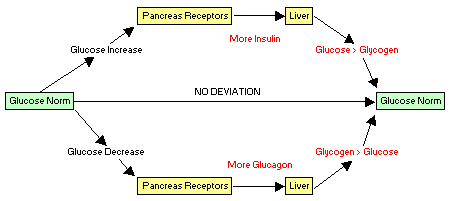 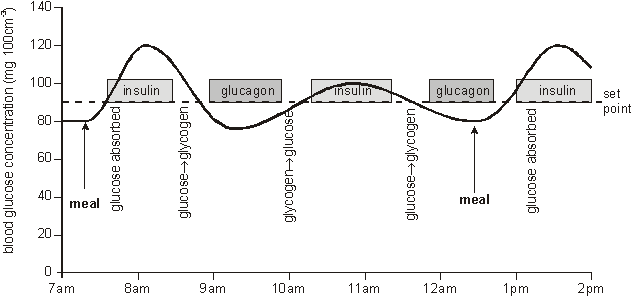 REGULATION OF GAS CONCENTRATIONS
Respiratory  centre:  medulla oblongata

1. oxygen concentration:  plays role if oxygen levels fall below level and all other factors constant

      chemoreceptors in carotid and aortic bodies sensitive to oxygen concentration
CO2 concentration
Increase in CO2 concentration = increase in H+ ion concentration.
Increase in above concentrations, stimulates central (medulla oblongata) and peripheral chemoreceptors (carotid and aortic)
Central chemoreceptors in medulla oblongata  are most sensitive to CO2 concentration.
Responsible for 70 – 80% of increase in breathing rate, but can take several minutes.
H+ ion concentration
As H+ ion concentration increase, pH decrease and blood becomes acidic.
Decrease in pH stimulate peripheral chemoreceptors in aortic and carotid bodies.
Transmit to respiratory centre in medulla oblongata.
This cause an increase in breathing rate.
This causes an immediate increase in breathing rate
Voluntary control of breathing: bypass the respiratory centre
Holding your breath

Hyperventilation: rapid deep breathing provide more oxygen and remove more carbon dioxide than necessary
Can correct itself because no urge to breath because the low carbon dioxide concentration
Dangerous when hyperventilating before swimming:  Explain
REGULATION OF HEART RATE AND BLOOD PRESSURE
Heart rate – number of times the heart beats/min.
Stroke volume – volume of blood forced from heart  
                                with each contraction.
 
Cardiac  output =  heart rate(beats/min) x stroke volume (ml)
 
Venous return – volume of blood returning to the heart
 
Blood pressure – force with which blood presses on walls
                                  of blood vessels.
Regulation of heart rate:
Sinoatrial node (SA node) sends nerve impulses that spread through atria.
Stimulus reaches AV node and atria contracts.
AV node sends impulses down fibres of septum between ventricles.
Impulses spread through ventricle fibres.
Ventricles contract.
Heart rate cont.
SA node can stimulate heart beat on its own.
 
Activity of SA node is influenced by autonomic nervous system – parasympathetic and sympathetic.
 
Cardiovascular regulating centre in medulla oblongata sends messages to atria, SA node, AV node and blood vessels. 
 
Ventricles receive messages mainly from sympathetic system.
 
Sympathetic nerve fibres release neurotransmitter noradrenaline which stimulate increase in heart rate and stroke volume.
 
Parasympathetic nerves causes release of acetylcholine which decreases heart rate and strength of contraction.
 
Pressoreceptors or baroreceptors in cardiovascular system , and especially carotid artery and aorta, respond to change in blood pressure and sends messages to medulla oblongata.
Factors influencing stroke volume
Length of diastole  
Venous return affected by: 
           activity of skeletal muscles
           Respiratory movements to ventilate lungs
            Ease with which blood follows through
             veins and arteries
Noradrenaline released by sympathetic nervous system
EFFECT OF EXERCISE ON HEART RATE
Body requires more energy during exercise.
Large increase in blood flow required to supply oxygen and nutrients to cells and remove carbon dioxide and heat.
Cardiac output can increase from 5 L/min. to 30 L/min in trained athlete.
Dilation of blood vessels to muscles.
Constriction of blood vessels to internal organs e.g. small intestine.
Anticipatory response is brought about by ANS before you exercise and brought about by adrenaline.
Effect is that the heart rate and stoke volume increase and increase of blood flow to skeletal muscles.
During exercise, cells require energy continuously.
Waste produced e.g. CO2 and lactic acid act as vasodilators that cause widening of arterioles, lead to increase blood flow to muscles for further supply of O2and nutrients.
Cont.
Lots of heat also released during cellular respiration, lead to increase of body temperature, this cause an increase in heart rate that stimulates heart to discharge impulses at faster rate.
Squeezing of skeletal muscles on veins returning to heart, increase venous return.
This causes stretching of heart muscle.
This increase stroke volume.
Causing a stronger heart beat.
Blood pressure increase (blood that congest in atria stretch the walls).
Pressoreceptors are stimulated in carotid arteries and aorta.
Nerve impulses send to medulla oblongata.
Sympathetic nerves transfer impulses to the heart via cardiac nerve.
Noradrenaline released at the nerve endings
SA node passes impulses on to AV node
Heat beats faster.
OTHER FACTORS AFFECTING HEART RATE
 
Age:  fastest at birth, slow as we grow older, to about 70-8-b/min in adulthood. Drops below average in old age.
Sex:  males have slower heart beat than females on average
Emotional state:  anger, fear, anxiety increase heart rate and those like depression and grief decrease heart rate.
Regulation of the normal breathing cycle
Quiet breathing

Inspiration
Inspiratory nucleus activated
Nerve impulses sent to respiratory muscles
Respiratory muscles contract
	(2 seconds)

Expiration
Inspiratory nucleus suppressed
Respiratory muscles relax
	(3 seconds)
+
-
Control of normal breathing
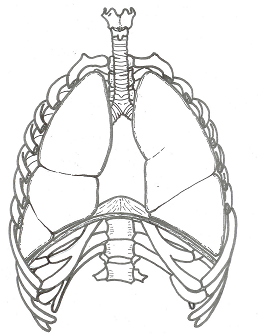 Impulse to diaphragm & external intercostal muscles
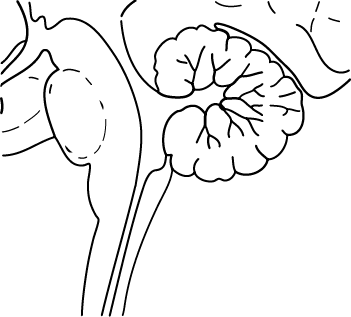 INHALE
Inspiratory nucleus
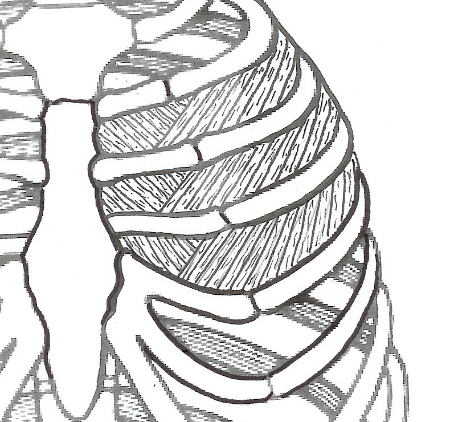 Exspiratory nucleus
EXHALE
Medullary rhythmicity centre
Impulse to internal intercostal muscles
Regulation of forced breathing
Forced breathing

Inspiration
Inspiratory nucleus activated/ expiratory nucleus suppressed
Nerve impulses sent to respiratory muscles
Inspiratory muscles contract/expiratory muscles relax
	
Expiration
Expiratory nucleus activated/Inspiratory nucleus suppressed
Nerve impulses sent to respiratory muscles
Expiratory muscles contract/Inspiratory muscles relax
Respiratory reflexes
Normal breathing is modified by:
Changes in levels of oxygen & carbon dioxide
Changes in blood pressure
Stretch receptors in lungs
Irritants (sneezing, coughing etc.)
Sensations such as cold or pain
Effect of high CO2/low O2 on breathing
Stimulus - High CO2 (= low pH or high H+) or low O2
Receptor – Chemoreceptors
Aorta - High CO2 or low O2
Carotid artery – High CO2 or low O2
Medulla oblongata - High CO2 only
Control centre - Respiratory centres in brain stem
Transmission - Reflexes involving somatic nerves
Effector - Respiratory muscles
Response - Increased rate and depth of breathing
Negative feedback loop
Chemoreceptors
Aorta
Carotid artery
Medulla oblongata
High CO2 (= low pH or high H+) or low O2
Stimulus
Receptor
Respiratory centres in brain stem
Levels of CO2 & O2 return to normal
Control
centre
Feedback
Reflexes involving somatic nerves
Response
Effector
Respiratory muscles
Increased rate and depth of breathing
Respiratory reflexes
Sensory input from conscious area of the brain
Sensory input from other parts of the body
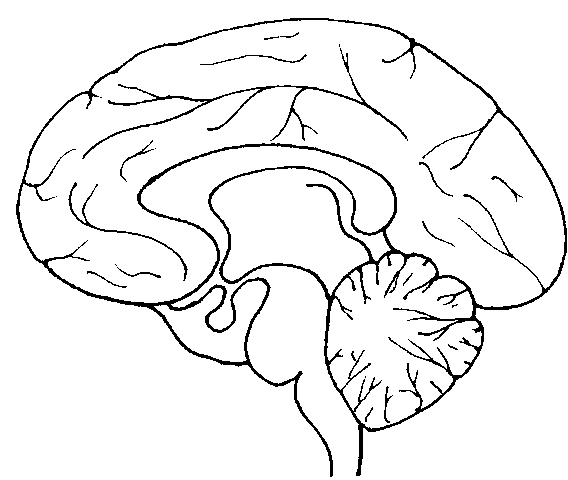 Sensory input from other parts of the body
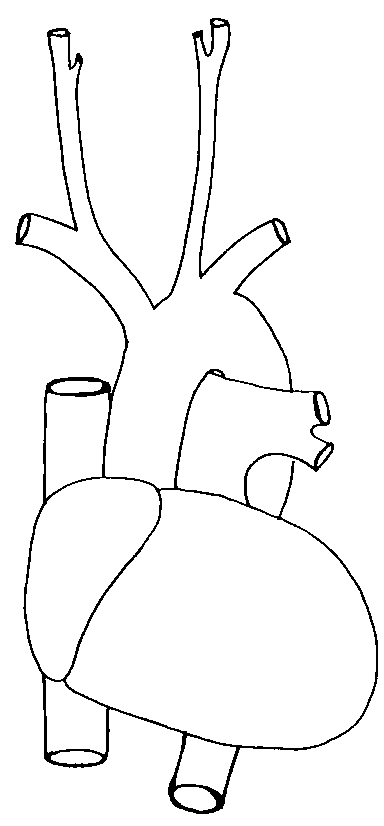 Carbon dioxide and oxygen receptors
Respiratory centre
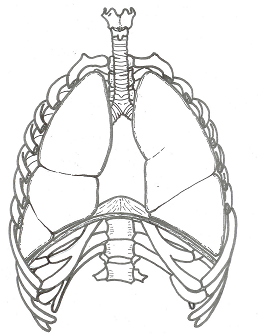 Nerve impulses to respiratory muscles
Control of breathing
Muscles that control the lungs – diaphragm (phrenic N.) and ICM (intercostal N.)
These nerves originate at neck and thorax levels
** What happens if an injury occurred at C7 region?**
Breathing – control diagram
Oxygen – feedback loop for high oxygen levels
High oxygen conc in the blood    STIMULUS
Chemoreceptors  in the medulla, aorta & carotid arteries   RECEPTOR
Oxygen decreased
Respiratory centre in the medulla    MODULATOR
Negative feedback
Send a nerve impulse
Exhalation    RESPONSE
Respiratory muscles (diaphragm & intercostal muscles) relax      EFFECTOR
Oxygen – feedback loop for Low oxygen levels
Low oxygen conc in the blood    STIMULUS
Chemoreceptors in the medulla, aorta & carotid arteries   RECEPTOR
Oxygen increased
Respiratory centre in the medulla    MODULATOR
Negative feedback
Send a nerve impulse
inhalation    RESPONSE
Respiratory muscles (diaphragm & intercostal muscles) contract      EFFECTOR
Hydrogen ions – feedback loop for high hydrogen ion levels
High hydrogen ion conc in the blood    STIMULUS
Chemoreceptors receptors in the medulla, aorta & carotid arteries   RECEPTOR
Hydrogen ions decreased
Expiratory centre in the medulla    MODULATOR
Negative feedback
Send a nerve impulse
RESPONSE 
Exhalation
Decr  in volume in thoracic cavity, incr in pressure
Respiratory muscles (diaphragm & intercostal muscles) contract     EFFECTOR
Hydrogen ions – feedback loop for low hydrogen ion levels
Low hydrogen ion conc in the blood    STIMULUS
Chemoreceptors receptors in the medulla, aorta & carotid arteries   RECEPTOR
Hydrogen ions increased
Inspiratory centre in the medulla    MODULATOR
Negative feedback
Send a nerve impulse
Inhalation     RESPONSE
Respiratory muscles (diaphragm & intercostal muscles) relax    EFFECTOR
Carbondioxide – feedback loop for high Carbondioxide levels
High carbondioxide conc in the blood    STIMULUS
Chemoreceptors in the medulla, aorta & carotid arteries   RECEPTOR
Carbondioxide decreased
Expiratory centre in the medulla oblongata  MODULATOR
Negative feedback
Send a nerve impulse
Exhalation     RESPONSE
Respiratory muscles (diaphragm & intercostal muscles) contract     EFFECTOR
Carbondioxide – feedback loop for low Carbondioxide levels
Low carbondioxide conc in the blood    STIMULUS
Chemoreceptors in the medulla, aorta & carotid arteries   RECEPTOR
Carbondioxide increased
Inspiratory centre in the medulla oblongata   MODULATOR
Negative feedback
Send a nerve impulse
Inhalation     RESPONSE
Respiratory muscles (diaphragm & intercostal muscles) relax      EFFECTOR
HYPERVENTILATION
Definition – rapid, deep breathing

Description – rapid, deep breathing greatly decreases CO2 levels without increasing O2 levels
Dangers of Hyperventilation – dizziness & fainting
Cause 
Due lack of carbon dioxide in the blood
This causes blood vessels in the brain to constrict reducing blood flow to the brain.

Correction 
Breathe into a bag in order to breathe in recycled air that is high in carbon dioxide.
Dangers of Hyperventilation - drowning
Low CO2 levels underwater allows people to hold their breathe for longer
Underwater their bodies use O2 faster which then runs out
Meanwhile the CO2 levels do not reach levels to stimulate breathing
Person blacks out when oxygen runs out & person starts breathing under water  causing drowning